Eleventh Sunday after Pentecost
Year B
2 Samuel 11:26 - 12:13a and Psalm 51:1-12
Exodus 16:2-4, 9-15 and Psalm 78:23-29
Ephesians 4:1-16  •  John 6:24-35
… the LORD sent Nathan to David. He … said to him, 
"The rich man had very many flocks and herds; but the poor man had nothing but one little ewe lamb …
2 Samuel 12:2-3a
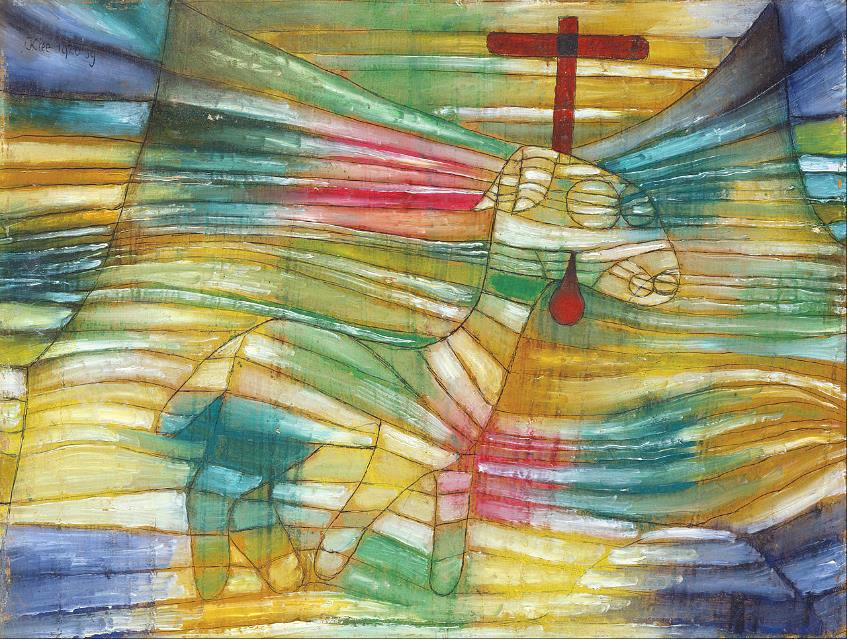 The Lamb  --  Paul Klee, Stadel, Frankfurt, Germany
… it grew up with him and with his children; it used to eat of his meager fare, and drink from his cup … and it was like a daughter to him."
2 Samuel 12:3
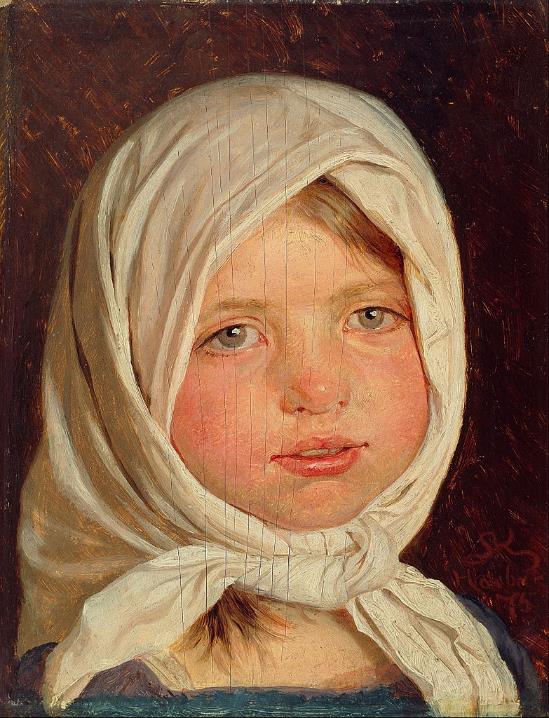 Little Girl from Hornbaeck

Peder Severin Krøyer
Hirschsprung Collection 
Copenhagen, Denmark
… the rich man … took the poor man's lamb …
2 Samuel 12:4bc
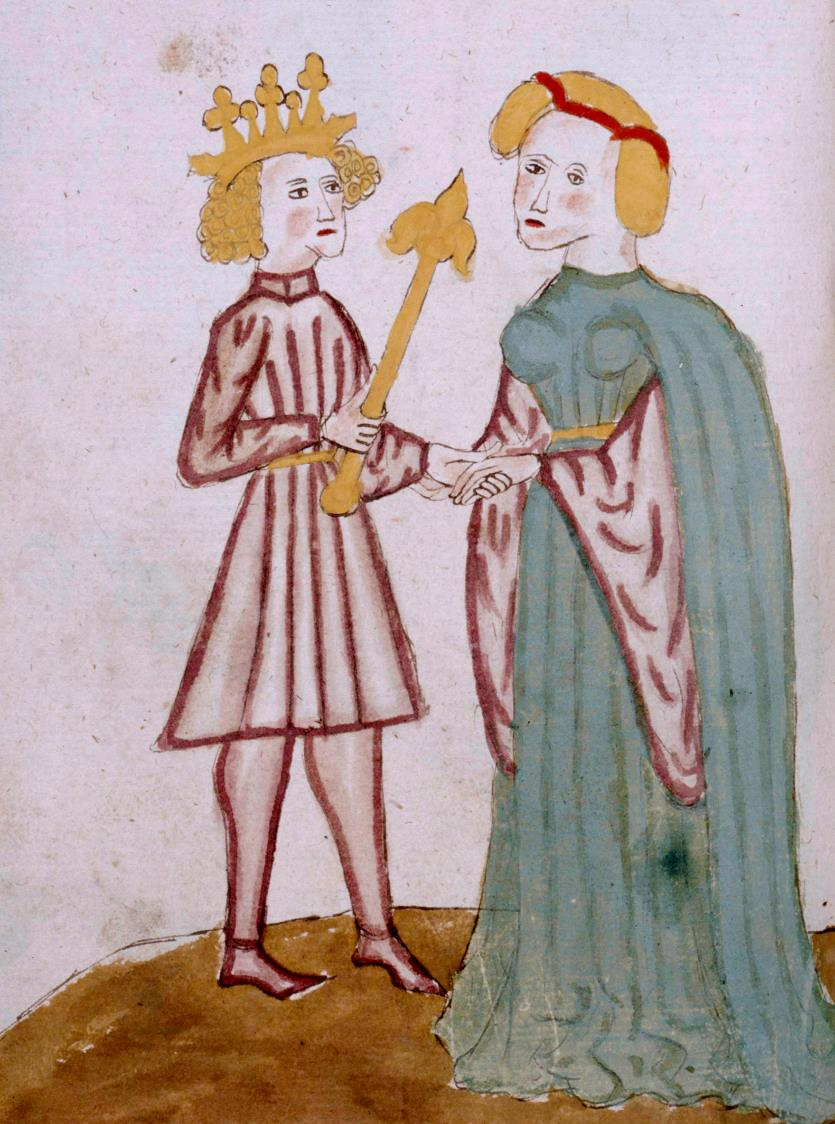 David and Bathsheba

Manuscript, ca. 1330
New York Public Library
New York, NY
Then David … said to Nathan, "As the LORD lives, the man who has done this deserves to die … Nathan said to David, "You are the man!
2 Samuel 12:5ac, 7a
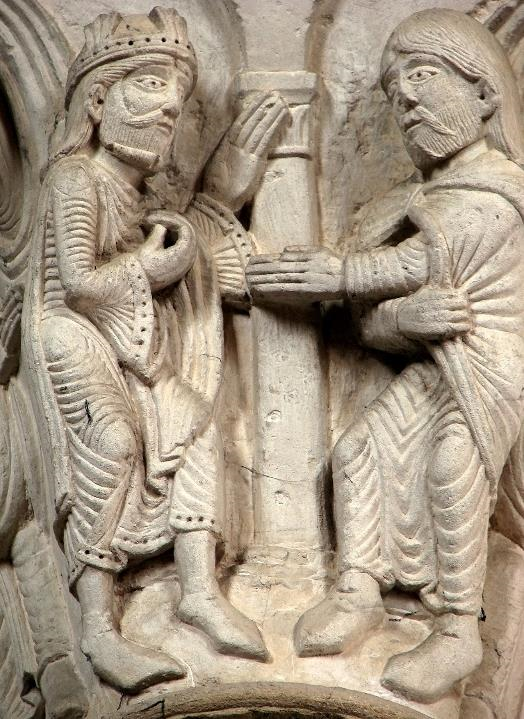 Nathan Rebukes David

Basilica of the Magdalene
Vezelay, France
… on the surface of the wilderness was a fine flaky substance … Moses said to them, "It is the bread that the LORD has given you to eat.
Exodus 16:14b, 15b
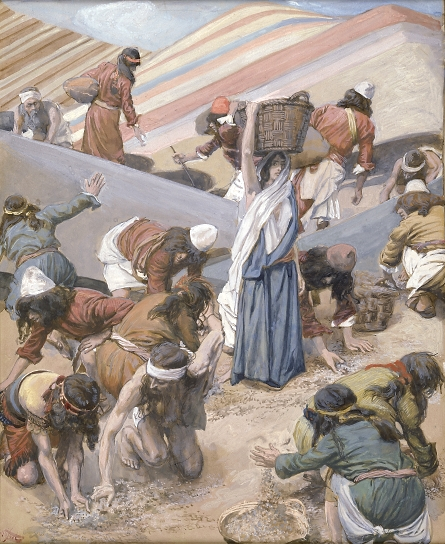 Gathering of Manna  

James Tissot
 Jewish Museum New York, NY
We must no longer be children, … blown about by every wind of doctrine … But speaking the truth in love, we must grow up … into Christ,
Ephesians 4:14a, 15ac
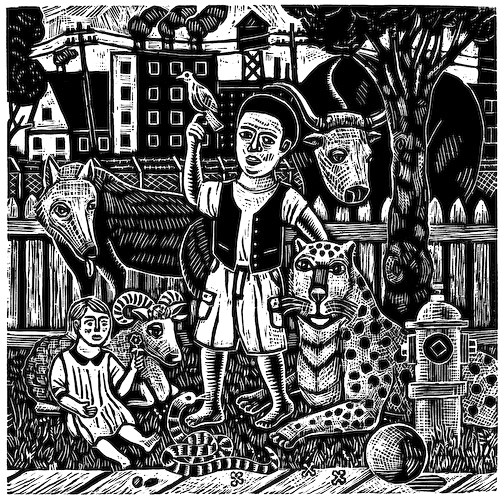 Peaceable Kingdom  --  Rick and Brenda Beerhorst
"Do not work for the food that perishes, but for the food that endures for eternal life …
John 6:27a
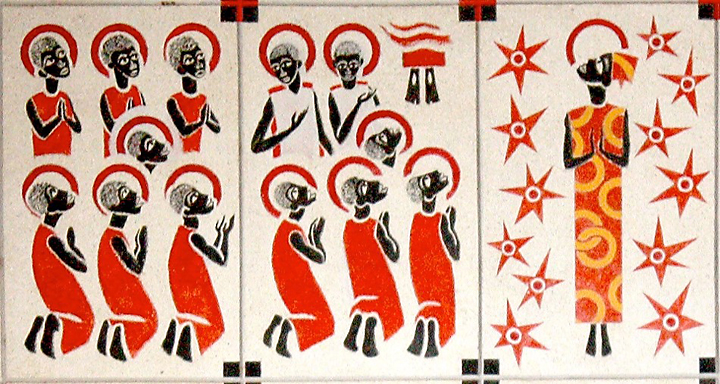 Ascension  --  Father Georges Saget, Keur Moussa Abbey, Keur Moussa, Senegal
… it was not Moses who gave you the bread from heaven, but it is my Father who gives you the true bread from heaven.
John 6:32b
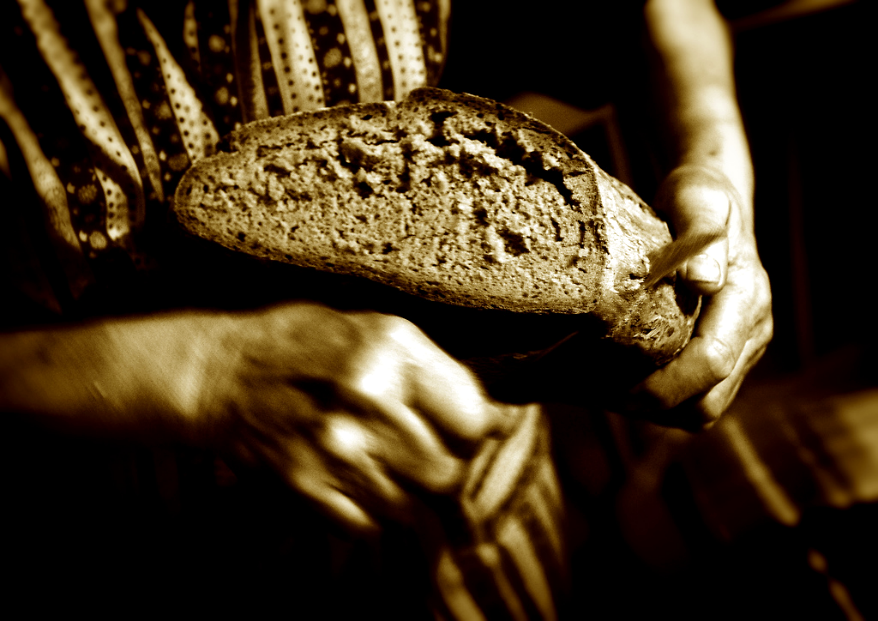 Bread of Life
For the bread of God is that which comes down from heaven and gives life to the world.
John 6:33
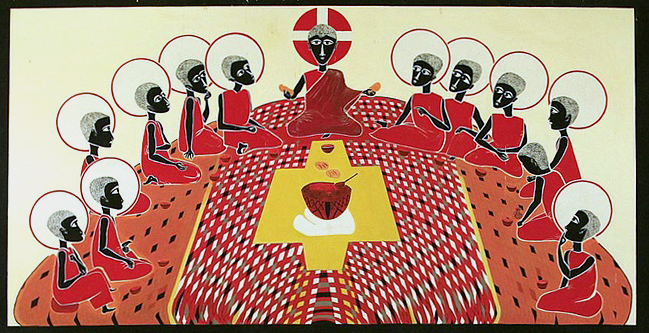 Last Supper, Father George Saget, Keur Moussa Abbey, Senegal
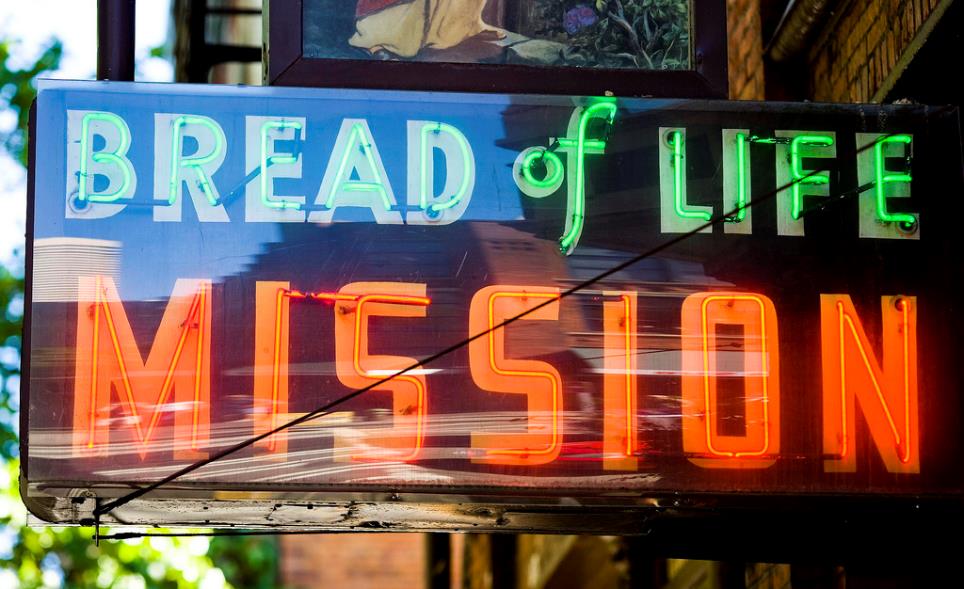 Bread of Life Mission, Seattle, WA
I am the bread of life. Whoever comes to me will never be hungry, and whoever believes in me will never be thirsty."
John 6:35b
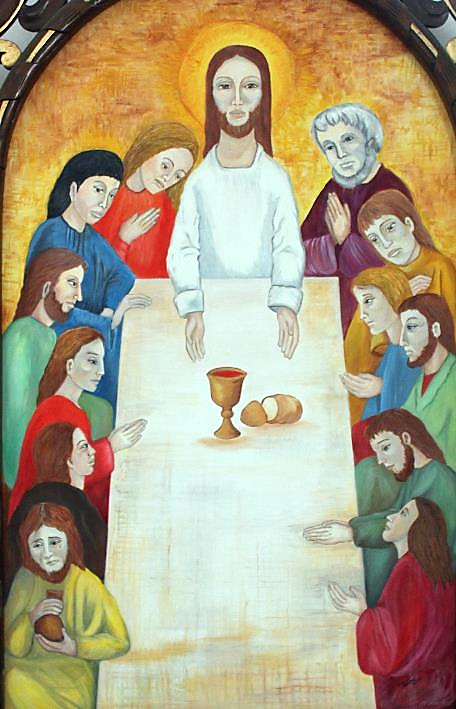 Last Supper

Cathedral of Sancti Spiritus
Sancti Spiritus
Cuba
Credits
New Revised Standard Version Bible, copyright 1989, Division of Christian Education of the National Council of the Churches of Christ in the United States of America. Used by permission. All rights reserved.

https://commons.wikimedia.org/wiki/File:Paul_Klee_-_The_Lamb_-_Google_Art_Project.jpg
https://commons.wikimedia.org/wiki/File:Peder_Severin_Kr%C3%B8yer_-_Little_girl_from_Hornb%C3%A6k_-_Google_Art_Project.jpg
https://commons.wikimedia.org/wiki/File:Rubric_and_full-page_miniature_of_David_and_Bathsheba_(NYPL_b12455533-426564).tif
http://commons.wikimedia.org/wiki/File:V%C3%A9zelay_Narthex_Chapiteau_220608_03.jpg
https://commons.wikimedia.org/wiki/File:Tissot_The_Gathering_of_the_Manna_(color).jpg
http://www.flickr.com/photos/74782490@N00/5816094892
https://commons.wikimedia.org/wiki/File:KeurMoussaAutel.jpg
http://www.flickr.com/photos/wolfgangfoto/2337441318/
www.robertharding.com
https://www.flickr.com/photos/thomashawk/2695836016 - Thomas Hawk
http://commons.wikimedia.org/wiki/File:2012-02-Kathedrale_Sancti_Spiritus_04_anagoria.JPG

Additional descriptions can be found at the Art in the Christian Tradition image library, a service of the Vanderbilt Divinity Library, http://diglib.library.vanderbilt.edu/.  All images available via Creative Commons 3.0 License.